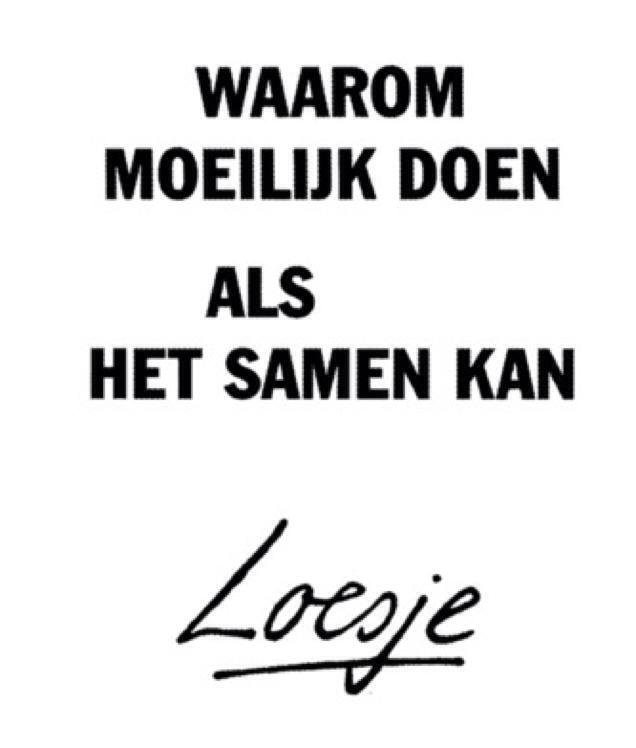 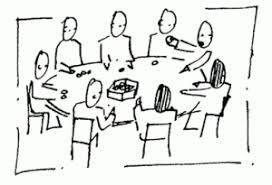 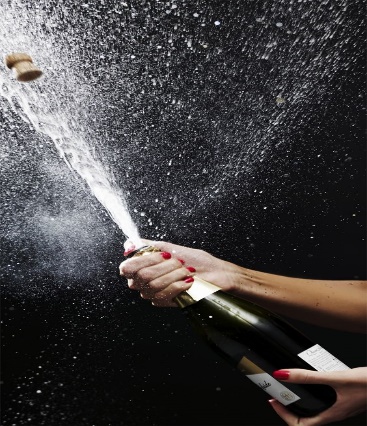 Conclusie: Gelukt! Gezamenlijk actieplan!
Het is nodig om een historische fout recht te zetten. 

De continuïteit en kwaliteit van de zorg voor jeugd staat onder druk. 
De ervaringen met de Jeugdwet bevestigen de opvatting dat elke decentrale uitvoering altijd duurder is dan een centrale uitvoering. 
De bezuinigingen die tegelijkertijd zijn doorgevoerd hebben geleid tot grote problemen bij de jeugdzorgorganisaties. 
Het is tijd om de fouten te herstellen, de schade te repareren en te investeren in de toekomst.  
Allereerst dient het ontstane financiële gat te worden gedicht. De sector mist door bezuinigingen € 450 miljoen, door volumegroei wordt       € 300 miljoen gemist.  
Vervolgens is een incidentele impuls nodig om de sector uit het slop te halen. Daarvoor is een (tijdelijk) scholingsfonds en een investering in de  arbeidsmarkt nodig. 
De gemeenten spreken faire tarieven af met  jeugdzorgorganisaties  die daarmee in staat worden gesteld om hun verantwoordelijkheid voor een kwalitatief goede zorg voor jeugd waar te kunnen maken.
Jeugdzorgorganisaties kunnen zo, naast een goede uitvoering van de opdracht, ook investeren in scholing en innovatie.
Jeugdzorgprofessionals kunnen zo goede zorg blijven bieden en kunnen blijven werken aan hun vak-ontwikkeling. 

Deze investeringen zijn nodig om de transformatiedoelen van de Jeugdwet te kunnen halen.
Simpel gezegd…
Geld:
 Gat vullen: 750 miljoen
 Impuls arbeidsmarkt via fonds: 200 miljoen
 Structurele verhoging budgetten/ faire tarieven

Inkoopwaanzin:
 Juist framen: aanbesteden is niet verplicht
 Faire tarieven
 Goeie voorwaarden bij inschrijving

Administratie:
 Succes: schrapdag. Nu nog zorgen dat er mensen zijn om het te gaan doen.
Ondertussen:
Gefaciliteerde werkonderbrekingen
Kaderactiviteiten (kaderleden)
Organisatiebezoeken- werknemersbijeenkomsten (allen)
14 mei: aanbieden eisen (4)
16 mei: aanwezigheid publieke tribune (75)
3 juni, mailbom wethouders (allen)
4 juni, flyeren VNG congres (15 man)
5 juni, uitgeleide VNG congres (100 man)
12 juni, SchrapDag (1 persoon per functiegroep per regio)
2 september, staking (allen, met inachtneming van veiligheid)
Tussen 2 september en begrotingsbespreking, werkonderbrekingen (allen, met inachtneming van veiligheid)
Doe je mee?